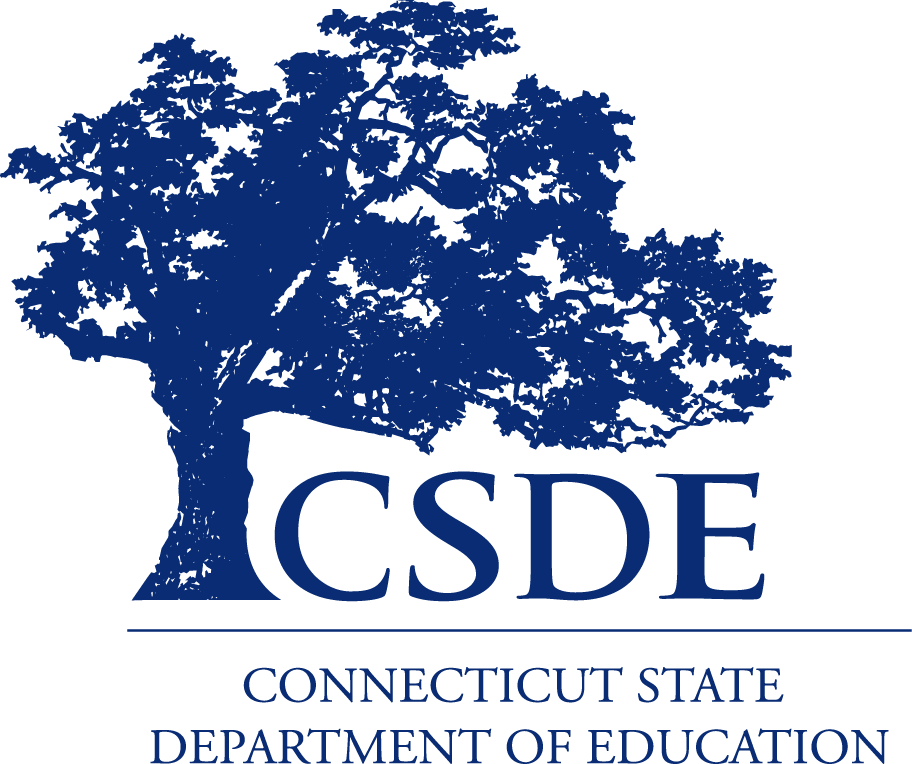 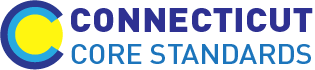 Meeting the Challenge: CT Core Standards Success for English Learners and Students with Disabilities
A Professional Learning Series for School Teams Dedicated to the Success of ALL Students
Module 4: Implementation and Sustainability
Essential Questions
What are the key areas that your team would like to address within your school?
How can you develop a clear vision that will be achieved through implementation of your action plan?
How can a better understanding of the change process ensure a more successful implementation?
Why will a communication plan be important to engaging all stakeholders in achieving your vision?
2
[Speaker Notes: These are the big questions that are the underpinning for today’s session. We are building upon our collective understanding of strategies to support all students including Students with Disabilities and English learners to create a vision and action plan that will ensure all students are successful within your school or district.]
Module 4 Session Agenda
Implementation and Sustainability 
Sharing Successes and Challenges
Creating the Vision for Supporting All Students
Challenge of Change
Communication Strategies
Reflection, Next Steps, and Session Evaluation
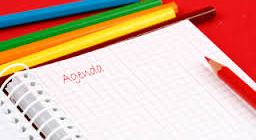 3
[Speaker Notes: Presenter shares the points on the slide.]
You are Here! Introductory Activity
4
[Speaker Notes: Point out to participants that this module is composed of 5 parts and an introduction.]
Introductory Activity: Pair and Share
Find a participant that you have not met.
Introduce yourself by sharing:
School or District
Current Role
Modules Attended
Share something that you thought was useful that you brought back to your school.
Share a question you may still have.
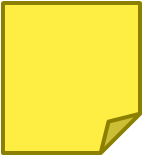 Page 2
5
[Speaker Notes: As an ice breaker, ask participants to find someone they have not worked with or met and introduce themselves through the bullets on the slide.]
You are Here! Part 1: Building a Shared Understanding
6
[Speaker Notes: Part 1: Building a Shared Understanding]
Looking Back… Building a Shared Understanding
Building a shared understanding of the modules from the Meeting the Challenge series will help team members to:
Develop a framework from which to build upon
Foster an understanding of the concepts from the modules 
Create a common language to support communication for the entire staff
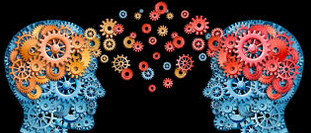 “Clarity precedes competence.”
			                       –Mike Schmoker
7
[Speaker Notes: Building a shared understanding of each of the modules content will be important to complete teams’ action plans. This slide leads into a review of module 1.]
Reflecting On Academic Optimism and Growth Mindset
Key messages from Module 1:
There is a substantial body of research that shows a school’s culture and climate has a broad impact on students’ learning and growth.
New programs, initiatives, or changes that are implemented will struggle to be successful if the school staff do not have the mindset to support the change.
8
[Speaker Notes: The next few slides review the key messages from academic optimism and growth mindset.]
Revisiting Academic Optimism
Academic Optimism is a set of beliefs for building school success.
Based on three tenets:
Academic Emphasis: Having high expectations for all students
Collective Efficacy: Believing in each other as a faculty to achieve your goals
Faculty Trust: Building a trusting relationship between teachers, parents, and students
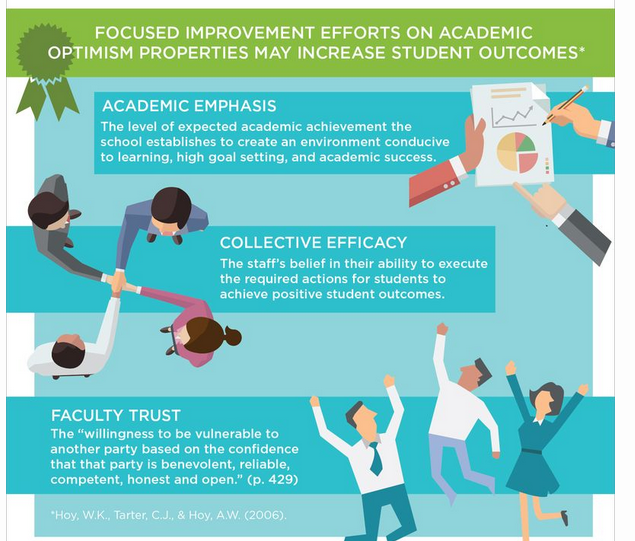 9
[Speaker Notes: Academic Emphasis: Academic achievement is important
Faculty Trust: Students and parents can be trusted to cooperate with teachers 
Collective Efficacy: A school-wide confidence that students will succeed academically

Note that the three areas are connected. They are all of equal importance.

Remind participants that the three important dimensions collectively produce a potent academic environment that positively influences school achievement.]
Revisiting Growth Mindset
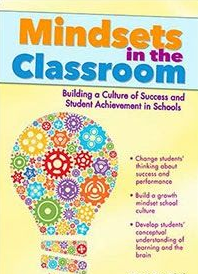 Leads to a desire to learn and therefore students and adults:
Embrace challenge
Persist during setbacks
See effort as a path to success
Learn from criticism
Find inspiration in the success of others
10
[Speaker Notes: Remind participants of the components of a growth mindset including:
Learning goals have shown an increase in performance and enjoyment and a decrease in negative emotions. 
Effort is connected to success, not a barrier for both students and adults. 
By supporting new ways of thinking, you are building a culture of academic optimism in classrooms and throughout the school.]
Activity 1: Building a Shared Knowledge and Understanding of the Meeting the Challenge Modules
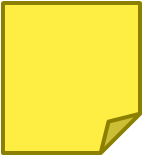 Page 4
11
[Speaker Notes: Review the activity. Provide 30 minutes to complete. Focus your discussion on the prompt: Based on the module series, what changes should be made to support ALL learners in our school or district? Ask participants to report out some of their discussions.]
Putting the Pieces of the Puzzle Together
Think back on the plans you made for building a Culture of Academic Optimism.
Consider: How will the plans fit together with the content gained from the other two modules?
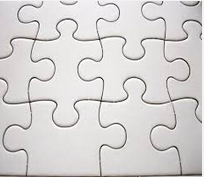 Mindset
TPR
Strategies
Learner
UDL
Engagement
Variability
Adapting
Academic Optimism
Modeling
12
[Speaker Notes: This slide reviews some of the components from all three modules. Ask the teams to think about aligning and focusing their plans as they build out their action plan that they began in module 1.]
You are Here! Part 2: Developing a Vision for Your Plan
13
[Speaker Notes: Part 2: Developing a Vision for Your Action Plan]
The Need to Develop a Vision and a Plan
“Failure to plan will damage the effectiveness of the organization and can even lead to complete break-down.”
		–Fred Silver
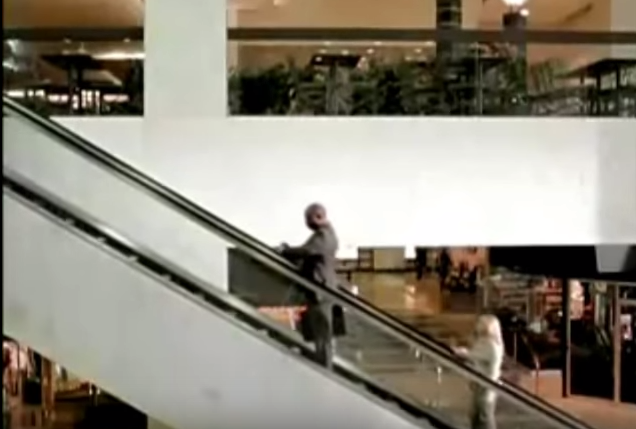 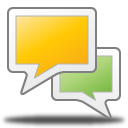 “Stuck on an Escalator”
14
[Speaker Notes: This slide reviews the need to have a vision and a plan to ensure teachers are empowered to know what to do when they get stuck, rather than calling for help. 
The team leading this change who is serious about a new initiative’s success need to take charge to enact a well thought out and articulated plan. Otherwise staff members will not know the direction and will wait for “help to arrive.” Unfortunately, there are many who want or even expect the road to success to be effortless, simple, and smooth – like riding an escalator. When their escalator breaks down, they start stressing out and waiting for help instead of having a plan developed that can help them to continue moving forward. We’ve all seen new initiatives get “stuck,” not being fully realized as was planned. The difference between changes that are successful and those that are not is that successful changes have a plan to address roadblocks and speed bumps so success can be realized rather than “stuck.” Obstacles are going to happen along the way, but they can become opportunities as long as there is a plan in place.

After participants watch the video, which is around 2 minutes, ask for how the video resonates with the participants.

https://www.youtube.com/watch?v=YQUAs3syuJE]
Developing a Vision for Implementing Your Action Plan
Developing strong vision statements will help all staff reach a common understanding.
A vision is your school's goal—where you hope to see it in the future.
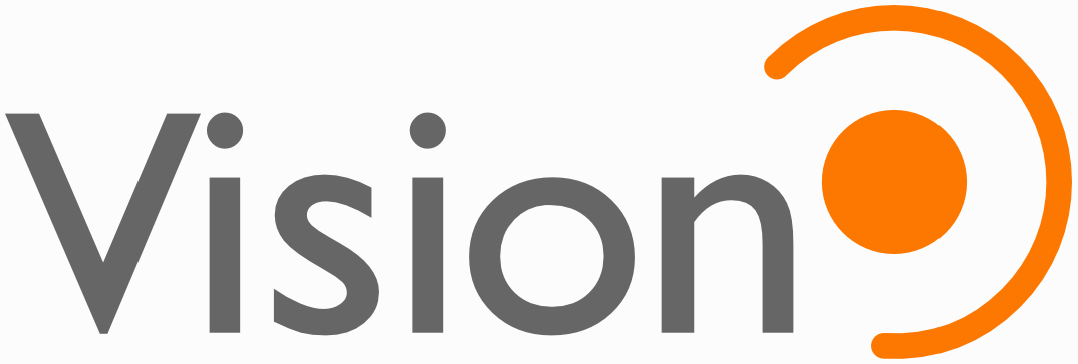 15
[Speaker Notes: This slide introduces vision as an important component of the action plan. Thinking about designing a plan based on the backward design model is helpful to ensure everyone is on the same page.

Remember that all schools/districts have current goals, or improvement plans. It is important to ensure that they are all aligned and focused to achieve your vision.]
Why is it Important to Have a Vision?
Without a vision, your school or district lacks direction. 
If you don't have a common, agreed-on destination, then everyone is left to do what they think is effective.
When staff’s efforts are unfocused or misaligned, everyone may be working hard, but results are not realized.
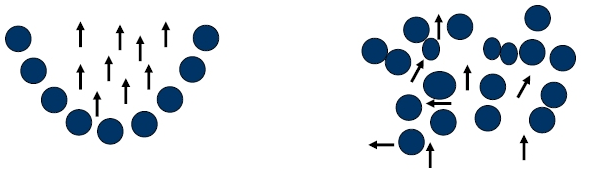 Working in Different Directions
Working Towards Vision
16
[Speaker Notes: A vision will define what your school will look like when achieving your goals. It will help the team to overcome obstacles and provide a direction when things get difficult. A vision that is well defined helps you focus and create a purpose that becomes your measurement for your success. Note that in the graphic, everyone is not in the same place, some are more ahead than others, but everyone is pointed in the same direction. Both scenarios take energy and effort, however, only one gets results.]
Activity 2: Clarify a Vision for Your School’s Future
Pages
 6-7
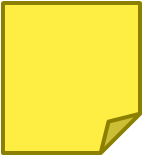 17
[Speaker Notes: Review directions for the activity. They will be developing a vision for 18 months and 3 years, and they will be incorporating their action plans into attaining their vision.

Allow 60 minutes for activity.]
Clarify a Vision
Beginning Past December, 2015
How we got there
Desired Future
18 months    3 years
18
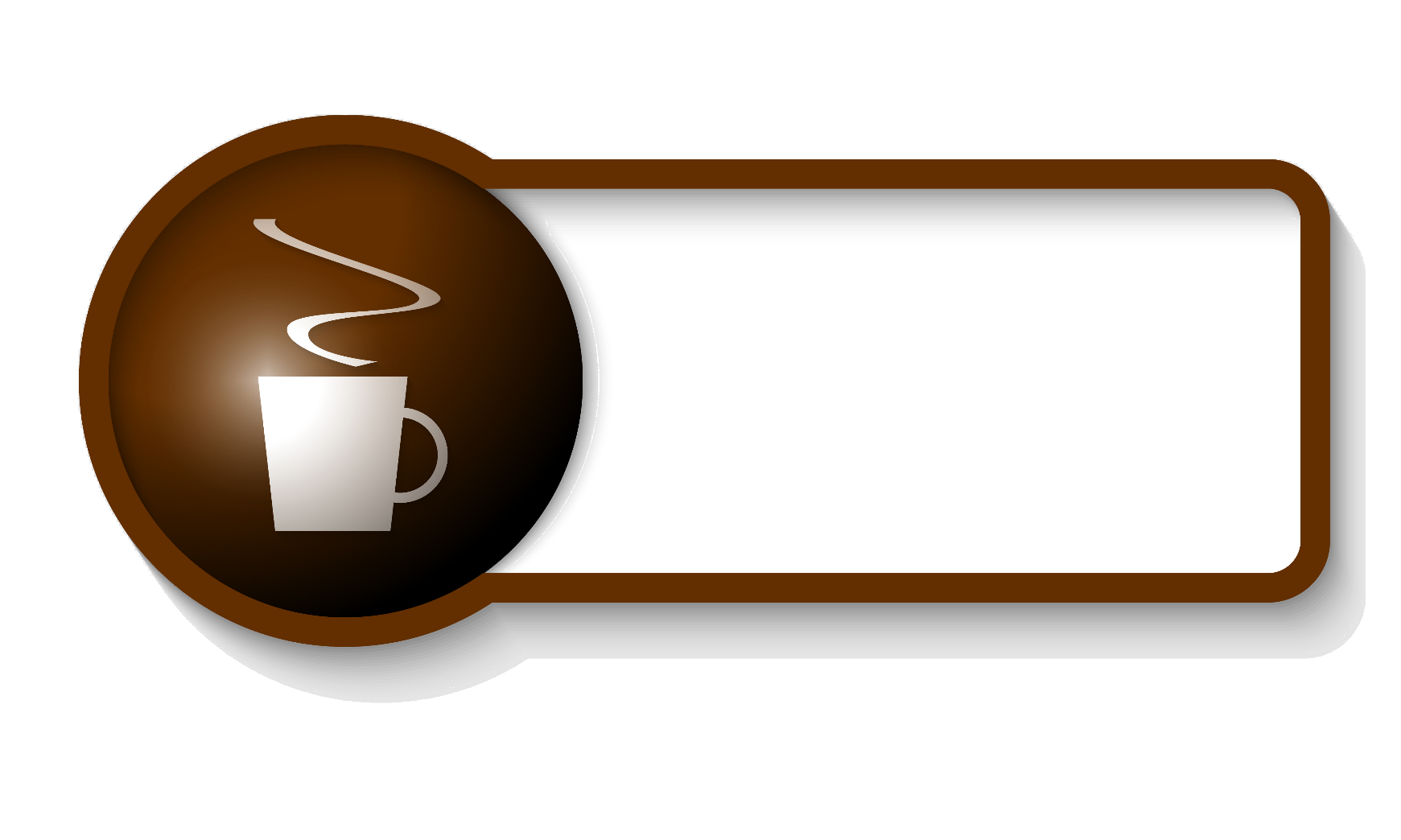 Let’s Take A Break…
…Be back in 10 minutes
19
[Speaker Notes: The break should be 10 minutes. Remind participants to try to be timely in their return.]
You are Here! Part 3: Addressing Change
20
[Speaker Notes: Part 3: Addressing Change]
Addressing Change Within Your School
To achieve your vision, changes will be necessary
How your team addresses the change process is critical for success of the action plan
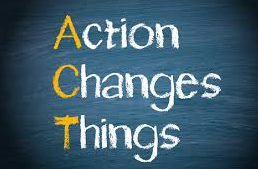 21
[Speaker Notes: After the break, discuss that a great vision and strong action plan will require changes for many staff members. In order to address change, the leadership team must begin to develop strategies to address the resistance that may become a barrier to achieving their goals.]
Things to Know About Change
Change is a process, not an event: 
Made by individuals first, then institutions
Change is a highly personal experience:
Entails developmental growth in feelings and emotions, as well as skills 
Personal concerns are legitimate: 
Normal to want to know how something new will affect you
Successful innovations consider:
People first and the innovation second; and 
Every person needs to be his or her own change agent
22
[Speaker Notes: Review slide. For a new program to succeed, it is critical to address the concerns of the people charged with implementing it. Staff may respond to change in many ways, from stress and anxiety to cynicism and burnout. The leadership team should identify staff concerns, understand they are legitimate and provide targeted support to help individuals cope and focus on the action steps outlined in the plan.]
Frequent Responses to Change
“It takes a lot of time and new materials to teach this way.”
“I get very frustrated with the number of “new things” they expect us to do each year.”
“Sometimes I just sit back and listen since we all know this too shall pass.”
“I’m more comfortable with what I’m used to doing.”
“Why should I 
give up the activities and lessons that I’ve developed?”
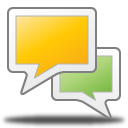 23
[Speaker Notes: Each quote comes on a click. Ask teams to discuss what they think will be some of the responses they may hear when they present the action plan.]
Making the Vision a Reality – Addressing the Challenge of Change
Chip and Dan Heath’s Switch Framework Addressing Change:
Direct the Rider
Motivate the Elephant
Shape the Path
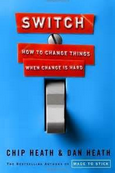 24
[Speaker Notes: In Switch: How to Change Things When Change is Hard, Chip Heath and Dan Heath explain the change process in this way: “For individual behavior to change, you’ve got to influence not only their environment but their hearts and minds.” To explain their ideas, they offer the metaphor of an elephant with a rider, with the intellect represented by the rider and emotions by the elephant. The rider plans and directs; the elephant provides the energy. They extend the metaphor by including “the path,” the situation or environment in which the rider and elephant find themselves. The team’s role is to guide the changes needed while implementing the action plan through clarity of purpose and direction, motivate the elephant by engaging people’s emotions, and “shape the path” to enable the desired performance.]
Direct the “Rider”
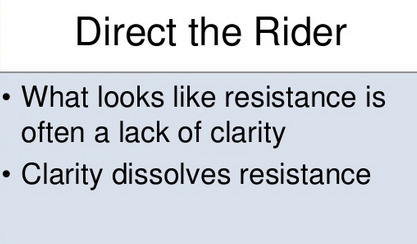 Follow the bright spots
Script the critical moves
Point to the destination
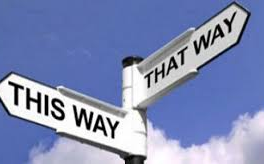 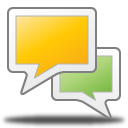 25
[Speaker Notes: Direct the Rider: Heath brothers say what looks like resistance is usually a lack of clarity.  If the rider doesn’t know where to go, they spin the Elephant in circles. To direct the rider, create a crystal clear vision of the outcome. This includes when or how much, along with a specific set of actions and tactics to get there. Important actions should be clearly outlined or scripted to ensure the implementation, PD, or other actions meet your expectations.

Ask teams to discuss what areas of their action plan may need to have the critical moves scripted.]
Motivate the Elephant
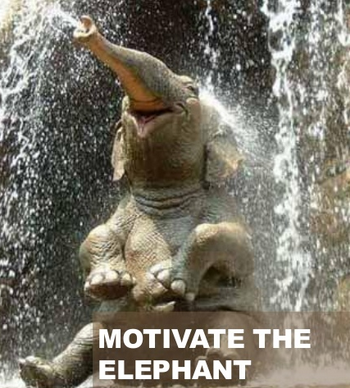 Find the feeling
Shrink the change
Grow your ‘people’
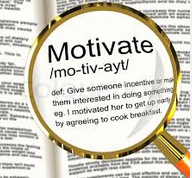 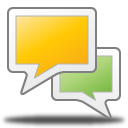 26
[Speaker Notes: Motivate the Elephant: What looks like laziness is often exhaustion. Help the staff feel the need for change; emotions or personalization is important. Analytical appeals don’t cut it. Knowing is not enough. Get beyond the knowing and make it possible for people to feel the impact. Win the heart and the mind follows.

What will motivate your staff?]
Shape the Path
Tweak the environment
Build habits
Rally the herd
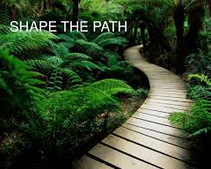 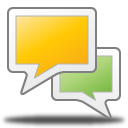 27
[Speaker Notes: Shape the Path. What looks like a people problem is often a situation or an environment problem. Make it easy to embrace the change. Make instructions simple with step-by-step guidance. Provide supports. Create quality professional development. Pair struggling staff members up with early adopters. Create positive peer pressure. Success breeds success.

What habits need to be built to reach your vision?]
Activity 3: Addressing Change Within the Action Plan
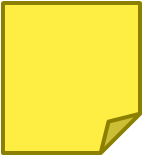 Pages 
9-10
28
[Speaker Notes: Introduce the activity on the slide. Answer any questions. Provide 30 minutes for this activity.

Remind participants that they may not have the right people in their group to enact the changes that they may need. If teams do not have the capacity within their team, who at your school will drive the change. Getting the right people on board may need to be the initial focus of your plan. Be realistic in how you will address the needs.]
You are Here! Part 4: Communicating the Plan
29
[Speaker Notes: Part 4: Communicating the Plan]
Making Communication a Priority Within Your Plan
With all the new initiatives, communication does not have the priority status it needs

Paying attention to building relationships with our stakeholders will ensure support and trust that we are making good decisions in the best interest of the students and the community

Relationships built through strong communication provide long-term sustained support for our schools and districts
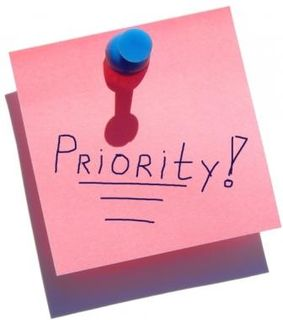 30
[Speaker Notes: It is important to understand the principles of implementing effective communication and its key role in the success of the action plan. When planning communication strategies, it is also important to dig deeper and consider specific details necessary to create the precise messages that will develop a shared understanding for all the stakeholder groups. Stakeholder groups for your school or district may include professional staff, support staff, students, parents, community groups, central office staff or other administrators, and school board members depending on the size of your district.]
Principles of Effective Communication
31
[Speaker Notes: Review each of the five principles of effective communication. The principles should be considered when designing a communication plan.

Planned: Plan out your communication strategy. Having an explicit plan leaves nothing to chance. All your stakeholders will understand the changes in process which will provide less opportunity for inaccuracies to become pervasive throughout your school.

Concise: Keep messages concise. Putting too much information in an email or notice increases the chances that the message being communicated will not be read in its entirety. Too much text lends itself to skimming and scanning, not reading for complete understanding.

Clear: Ensure messages are clear. Asking more than one staff member, both members and non-members of the leadership team, to read the message before it is disseminated to all stakeholders is critical. Sending messages that are not clear will not support the on-going changes, but rather hinder progress.

Relevant: Keep the messages relevant. Use the opportunity to adhere to the central tenets of the transition, rather than adding other non-essential information to the message. If stakeholders understand that the communications are purposeful, they will be more willing to dedicate the time to reading the communication each time it is disseminated to the stakeholders.

Constant: Plan a schedule to send out communication. Determine the different ways that information will be shared with various stakeholders. Keep communicating; with so many changes happening, it is impossible to over communicate. Stakeholders will appreciate being kept informed.]
Communication Opportunities
32
[Speaker Notes: Make sure your people know what is going on. It's demoralizing to hear about what's happening where you work from someone outside the system.
Don't forget your support staff, research indicates that they are the most important communicators/public relations specialists you have in your district.
Keeping staff informed can be done through:
Staff Newsletter which includes ongoing updates regarding status 
Recognition for those involved in a new initiative
Focus groups: building/staff/department meetings 
Solicitation of input on mission, belief statements, vision 
Feedback loop built into scheduled meetings]
Considerations When Communicating New Initiatives
33
[Speaker Notes: These are important considerations as participants think about how they plan to message out their vision and action plan (steps) to get there.

Review the 8 indicators on this slide and the next.]
Considerations When Communicating New Initiatives
34
[Speaker Notes: Review slide.]
Activity 4: Identifying Communication Strategies
Page 12
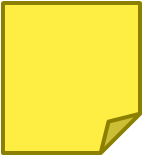 35
[Speaker Notes: Introduce the activity on the slide. Answer any questions. Provide 30 minutes for this activity.]
You are Here! Part 5: Next Steps
36
[Speaker Notes: Part 5: Reflection, Next Steps, and Closing Activity]
Activity 5: Next Steps
What are some of the Next Steps you will need to do to ensure the action plan is successfully implemented?
With whom in your school or district do you need to share your action plan?
What will you do as a team within the next few weeks to begin to meet your goals 18 months from now?
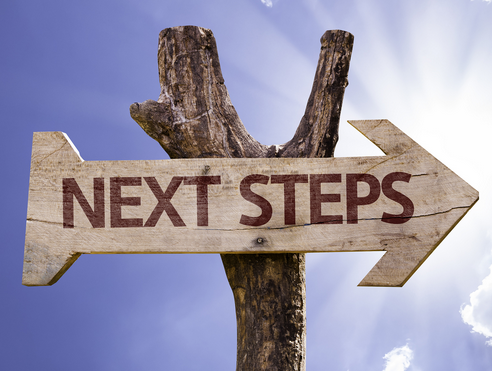 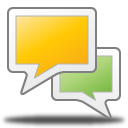 Page 14
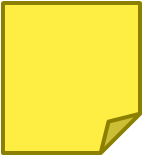 37
[Speaker Notes: Ask each team to come up with Next Steps in the upcoming weeks to ensure success. After they discuss as a team, ask a spokesperson to share with the rest of the group.]
Session Evaluation
Thank you for attending Module 4’s session, Implementation and Sustainability.
Your feedback is very important to us! Please fill out a short survey about today’s session. 
The survey is located here: http://surveys.pcgus.com/s3/CT-Module-4
38
[Speaker Notes: Remind participants to complete the online Session Evaluation. The survey is located here: (add link)
Ask for further thoughts, questions.]
Additional Resources
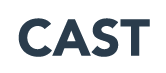 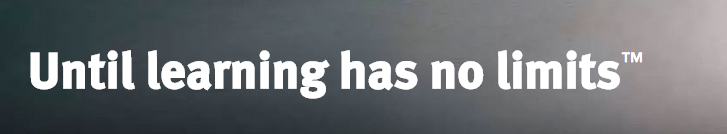 Center for Applied Specialized Technology
www.cast.org


Connecticut Core Standards
http://ctcorestandards.org/?page_id=7773 


National Center for Universal Design for Learning
www.udlcenter.org
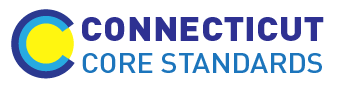 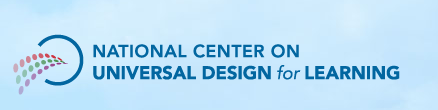 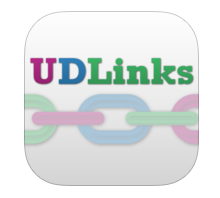 Maryland Learning Links
http://marylandlearninglinks.org/1021
39
[Speaker Notes: Share these resources with participants.]
Thank you!
40